Articles of Confederation
America’s First Government
What do Americans want in a government?
Articles of Confederation
Creates a one branch government
Legislative Branch called Confederation Congress

No Executive Branch (To enforce laws)
No Judicial Branch (to Interpret Laws or settle disputes)

Enforcement and interpretation of laws left to the 13 states
Federal Powers under the Articles of Confederation
What does Congress achieve under the Articles of Confederation?
Waged war for independence against Britain

Negotiated peace at the end of the American Revolution

Created a structure that encouraged states to recognize laws of other states

Organized lands west of the Appalachian Mountains for settlement
Land Ordinance 1785
Set up procedures for the surveying and sale of public lands in the Northwest Territory 
(Lands north of the Ohio River)
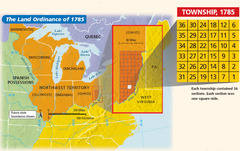 Northwest Ordinance (1787)
Set up procedures to govern newly formed territories and to admit equal states to the nation.